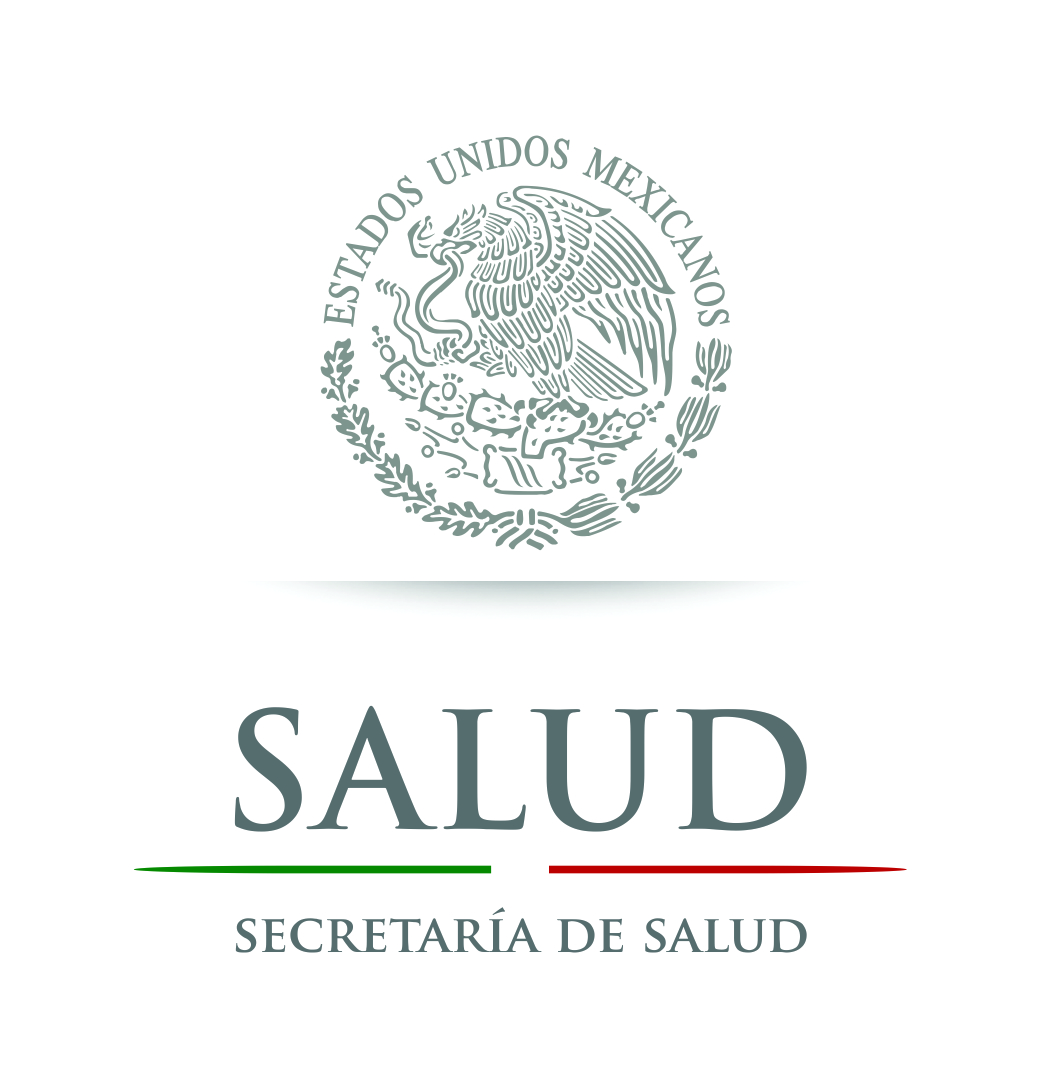 Taller de Salud Alimentaria 

Hacer frente a los temas prioritarios en nutrición
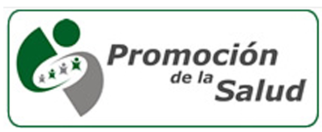 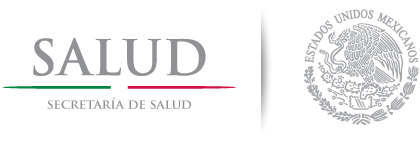 Índice
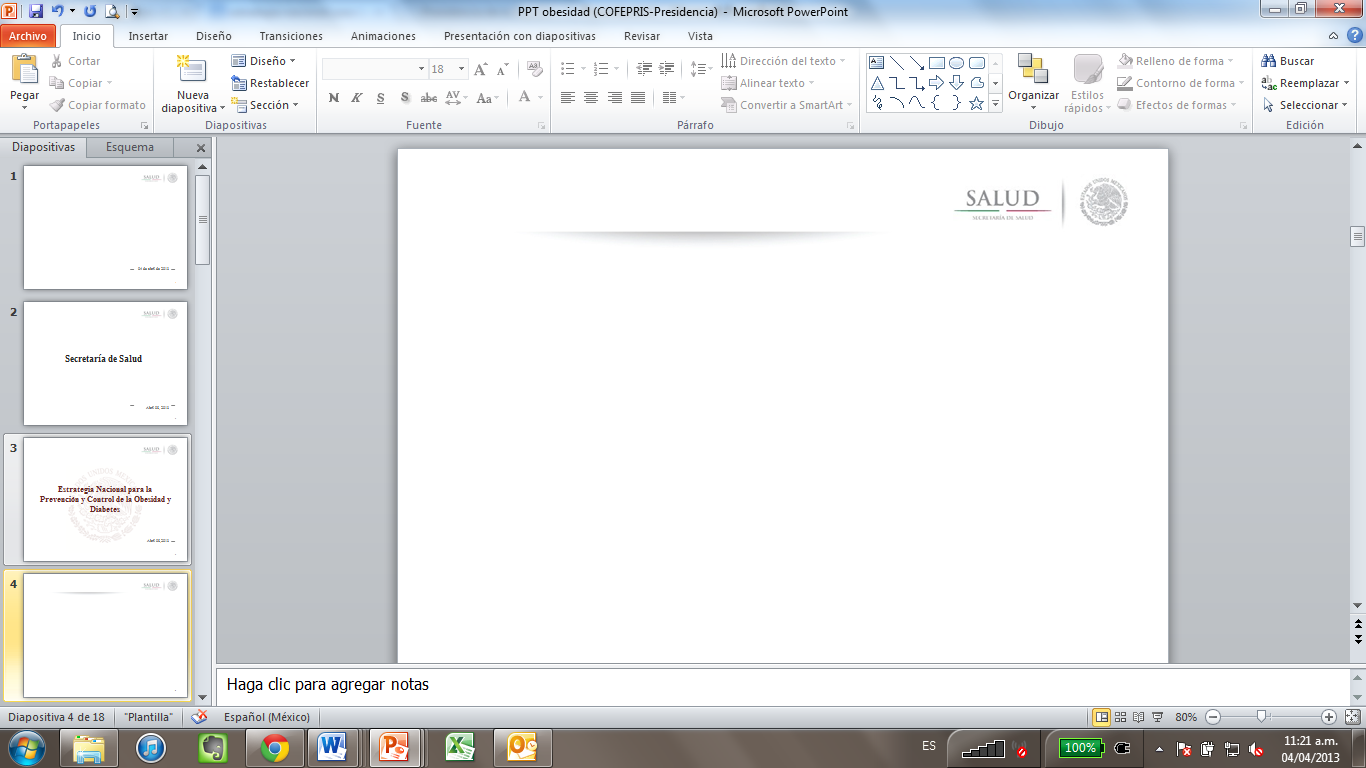 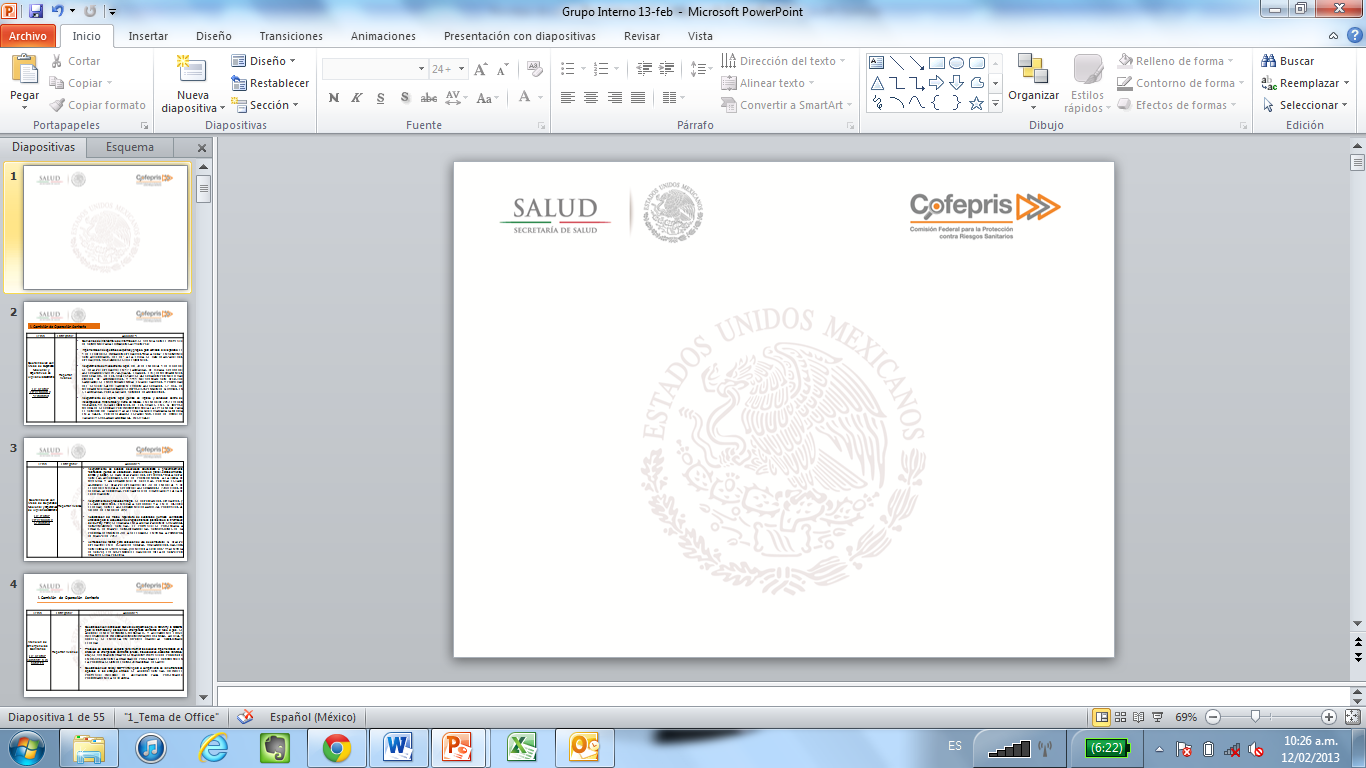 Contexto de la problemática. 

Estrategia Nacional para la Prevención y el Control del Sobrepeso, la Obesidad y la Diabetes.

Cruzada Nacional Contra el Hambre.

Temas prioritarios de atención en salud alimentaria y actividad física.

Taller de preguntas.

Recursos para desarrollo de temas prioritarios.
2
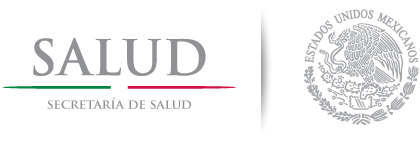 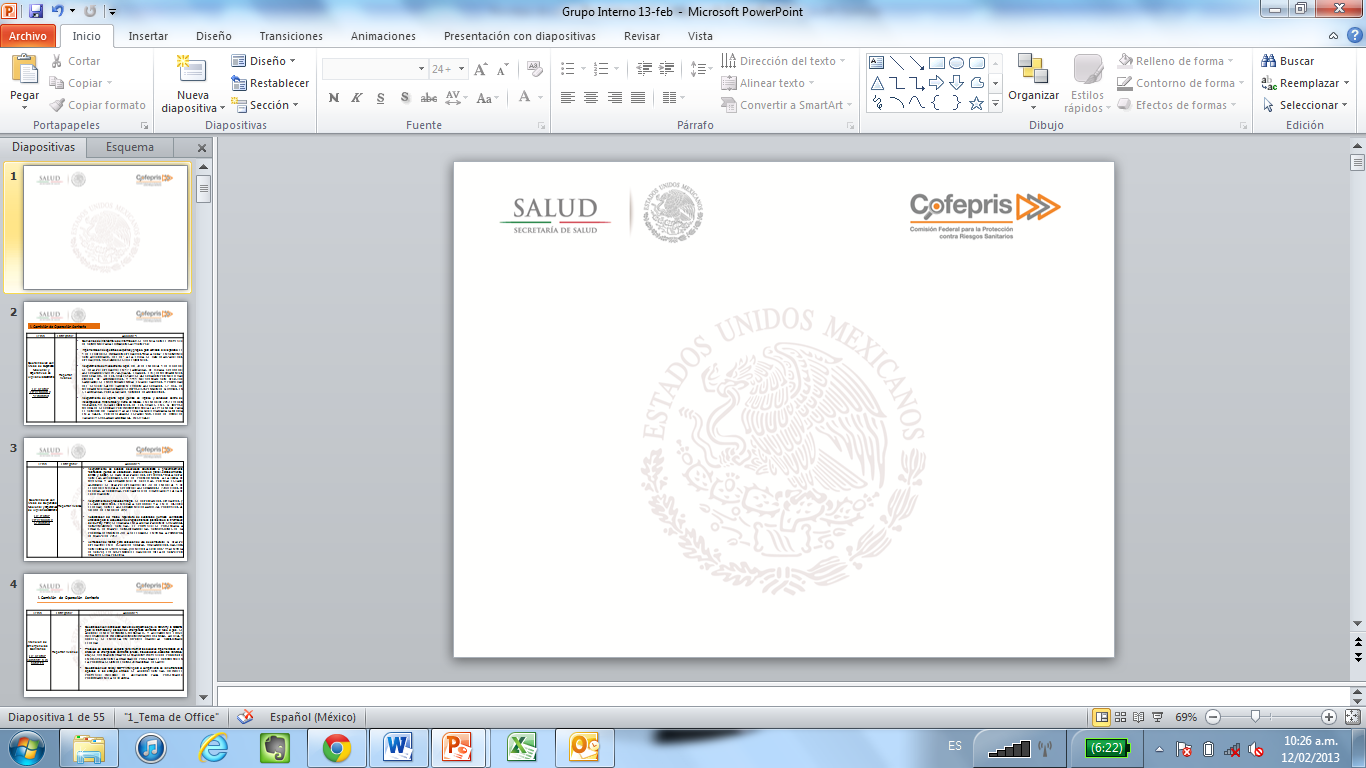 Contexto de la problemática
3
Dimensión mundial del problema
En el mundo existe una doble carga de enfermedad causada por la desnutrición y el sobrepeso, que dificulta la supervivencia y tiene graves problemas para la salud.

El retraso del crecimiento por desnutrición en menores de 5 años en las Américas en 2011 tuvo una prevalencia de aproximadamente 15%, mientras que a nivel mundial es del 26%.

36 millones (63%) de las muertes en el mundo en 2008 se debieron a Enfermedades Crónicas no Transmisibles (ECNT)

Se prevé que la cifra anual de muertes por ECNT alcance 55 millones para el 2030, 44% de las muertes en personas de menos de 70 años están vinculadas a ECNT
Organización Mundial de la Salud. Estadísticas Sanitarias Mundiales 2013. WHO. Switzerland, 2013.
Dimensión mundial del problema
Una de cada diez personas en el mundo padece diabetes,  aumentando el riesgo de desarrollar enfermedad cardiaca,  insuficiencia renal, deficiencia visual, ceguera y amputación de extremidades inferiores. En América un 11% de personas padecen diabetes.

Los factores de riesgo identificados son el exceso de peso, glucosa y colesterol elevados, tensión arterial alta, sedentarismo y alimentación incorrecta.

Cada año mueren en el mundo más de 2.8 millones de personas debido al sobrepeso y la obesidad

La prevalencia de obesidad (IMC >30 Kg/m2) se ha triplicado tanto en hombres como mujeres, con mayor prevalencia en la Región de las Américas (sobrepeso 62%, obesidad 26%)
Organización Mundial de la Salud. Estadísticas Sanitarias Mundiales 2013. WHO. Switzerland, 2013.
Dimensión mundial del problema
La obesidad constituye un importante factor de riesgo para la población ya que se encuentra relacionado con padecimientos tales como la diabetes, misma que ha sido la principal causa de mortalidad en los países de la OCDE en años recientes. 

Acorde con la última información disponible, México es el segundo país de la OCDE con mayor obesidad: 30% de su población. El promedio de los países de la OCDE en este rubro es de 22.2%.
Fuente: OCDE (2012).
Dimensión mundial del problema
Obesidad infantil a nivel mundial. OCDE 2012
Dimensión en México
Prevalencias de sobrepeso y obesidad en niños. Encuesta Nacional de Salud y Nutrición 2012
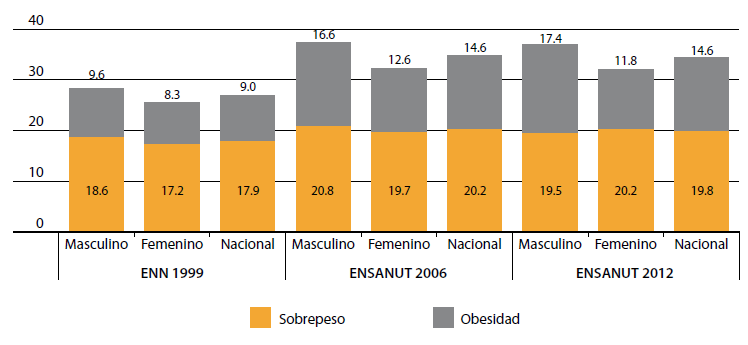 34.4% de niños y niñas de 5 a 11 años tienen  sobrepeso u obesidad
Prevalencia sobrepeso y obesidad en adolescentes. ENSANUT 2012
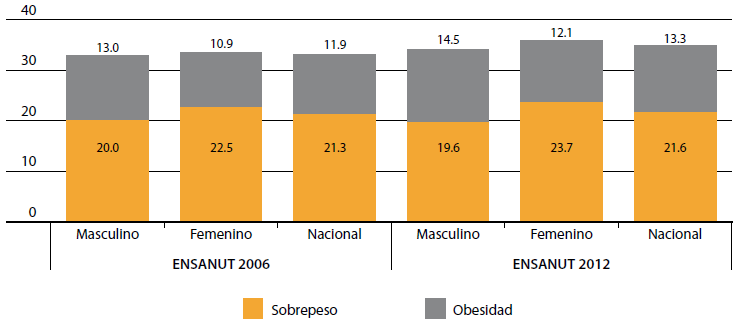 35% de adolescentes de 12-19 años en ambos sexos presentan sobrepeso u obesidad.
Dimensión en México
Prevalencias de sobrepeso y obesidad en adultos. Encuesta Nacional de Salud y Nutrición 2012
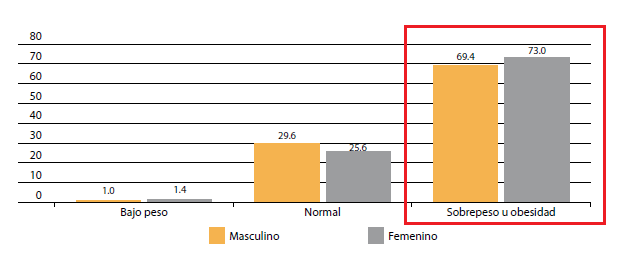 71.2% de hombres y mujeres mayores de 20 años sufren sobrepeso u obesidad.
Dimensión en México
Comparativo de prevalencia nacional de baja talla en menores de cinco años por región y tipo de localidad en 1999, 2006 y 2012. México, ENSANUT 2012
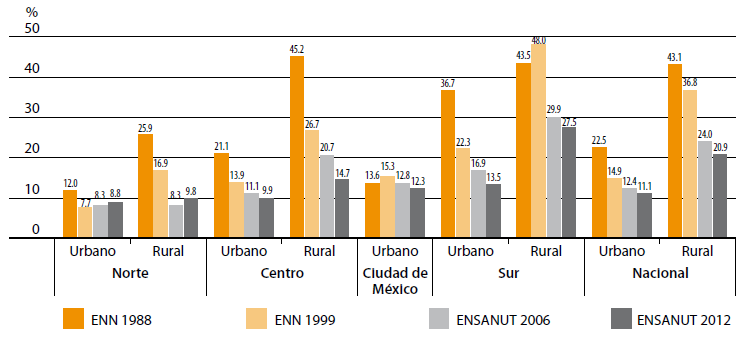 A pesar de la tendencia sostenida de disminución en la prevalencia de desnutrición crónica, actualmente casi 14 de cada 100 preescolares tienen baja talla para la edad, lo que representa casi 1.5 millones de menores de cinco años.

 Estas altas prevalencias son de gran trascendencia, dados los efectos adversos de la desnutrición crónica en la morbilidad, mortalidad y el desarrollo psicomotor del niño y en el desempeño intelectual y físico del escolar, el adolescente y el adulto.
Dimensión en México
Principales causas de mortalidad general en México, 2008.
FUENTE: Secretaría de Salud/Dirección General de Información en Salud. Elaborado a partir de la base de datos de defunciones 1979-2008 INEGI/SS y de las Proyecciones de la Población de México 2005 – 2050.
Obesidad y pobreza
Obesidad y pobreza
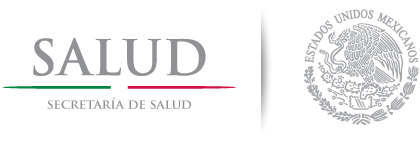 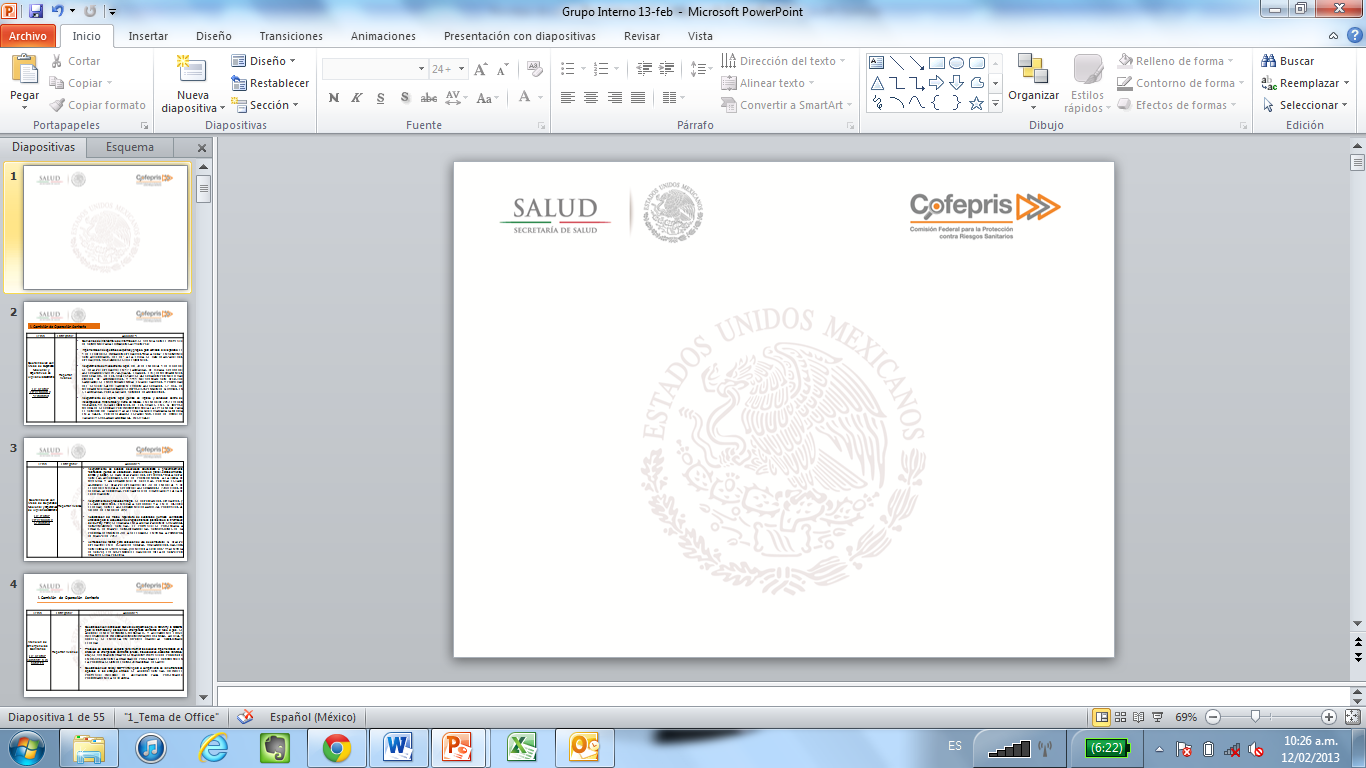 Estrategia Nacional para la Prevención y el Control del Sobrepeso, la Obesidad y la Diabetes
14
Estrategia Nacional para la Prevención y el Control del Sobrepeso, la Obesidad y la Diabetes
Objetivo General

Estabilizar y revertir la incidencia de sobrepeso y obesidad, así como de las enfermedades no transmisibles, particularmente la diabetes, en los mexicanos a través de intervenciones de Salud Pública bajo un modelo médico integral y políticas públicas efectivas.
Abordaje integral // Transversal
Programas y acciones interdisciplinarias que consideren determinantes ambientales y personales para abordar aspectos de:
Alimentación y Actividad física
Alfabetización nutricional 
Desarrollo de habilidades y competencias 
Economía de mercados 
Tecnología de alimentos

Involucrando a todos los sectores de la Administración Pública, en los tres niveles de Gobierno, así como a la industria alimentaria, instituciones académicas, sindicatos y la sociedad en general.
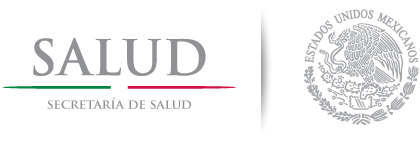 Resultados esperados
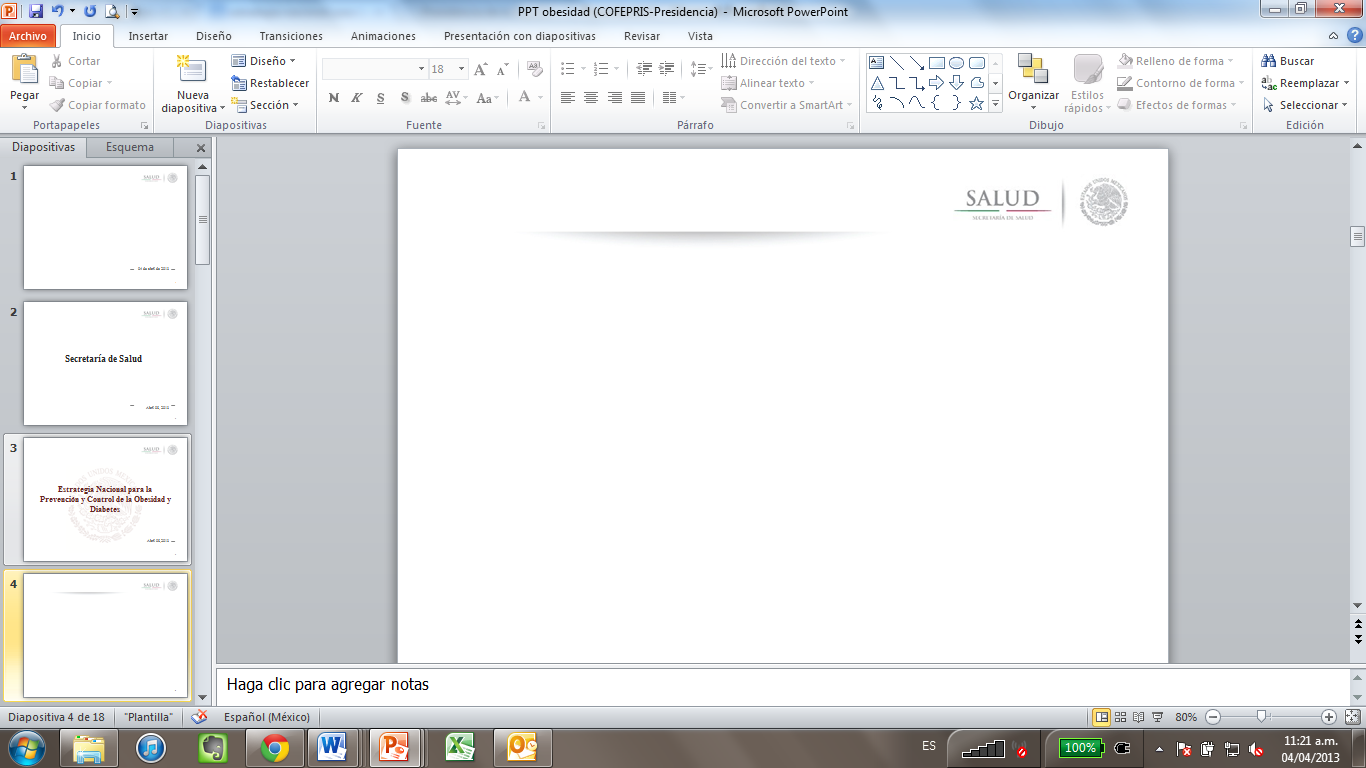 La estrategia permitirá obtener los siguientes resultados: 

Revertir la tendencia del sobrepeso y la obesidad a mediano plazo.

Incrementar el porcentaje del control de la diabetes.

Retardar la aparición de las principales complicaciones.
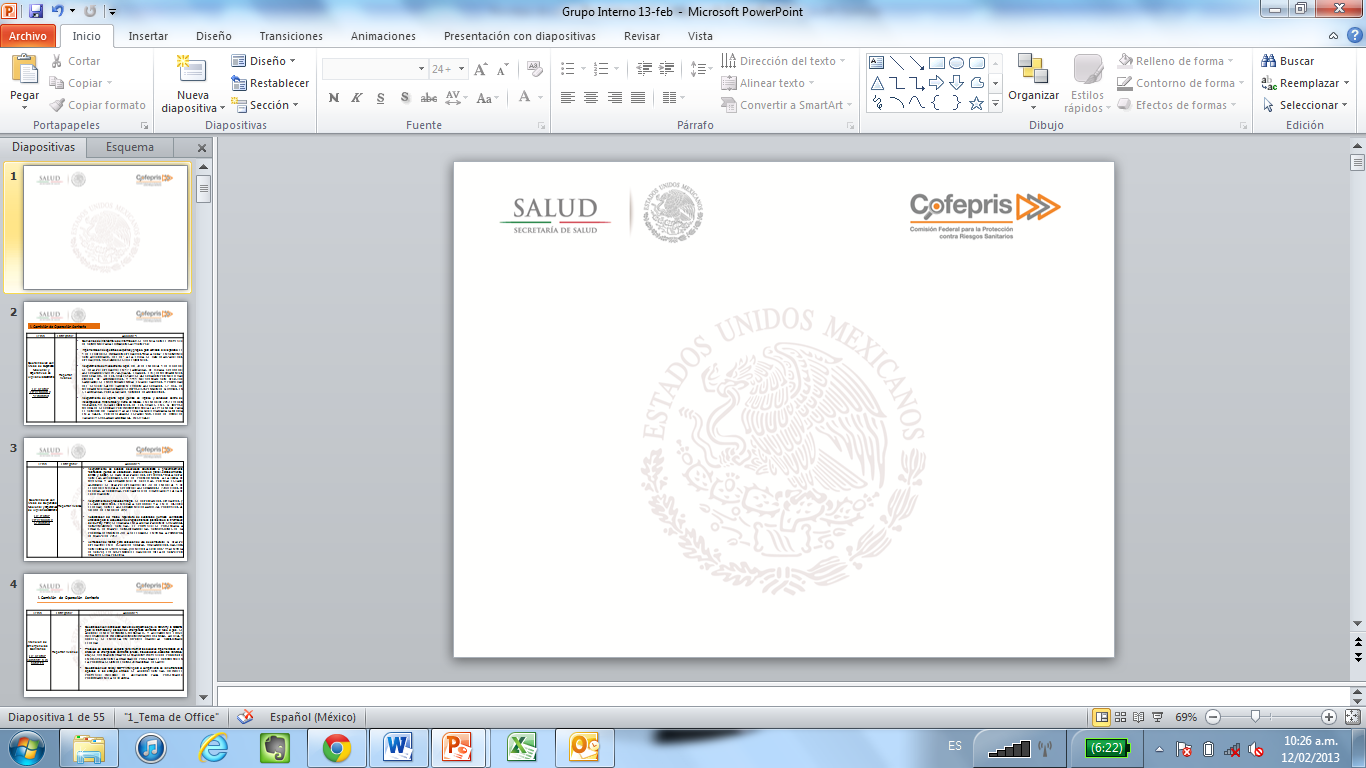 17
Atención médica
Salud pública
Pilares de la estrategia
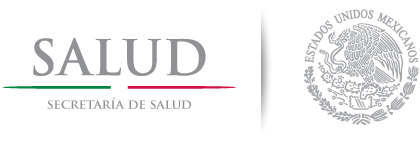 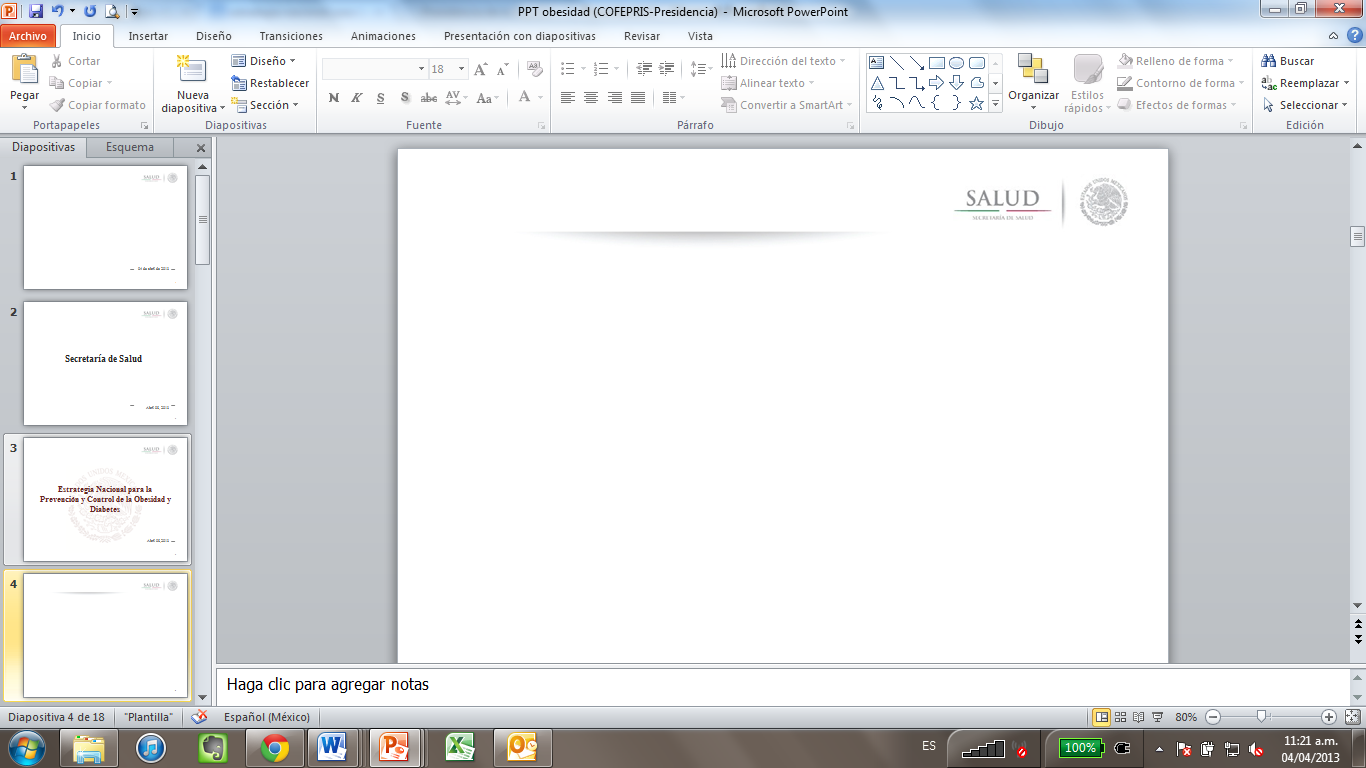 1
Incrementar la conciencia pública e individual sobre la obesidad y su asociación con las ECNT
Información epidemiológica y carga de enfermedad
Promoción de la salud y comunicación educativa
Prevención
2
Ejes
Política pública
Orientar el SNS hacia la detección temprana
Calidad y acceso efectivo
3
Resolver y controlar en el primer contacto
Aspectos legales
Aspectos fiscales
Estabilizar la incidencia de Obesidad y ECNT
Consejo  Nacional para la Prevención y Control de Enfermedades Crónicas No Transmisibles
18
[Speaker Notes: Mejorar la efectividad y eficiencia resolutiva de los servicios de salud de primer contacto]
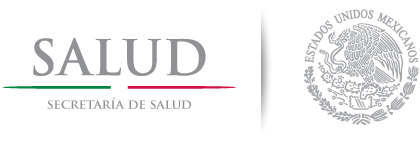 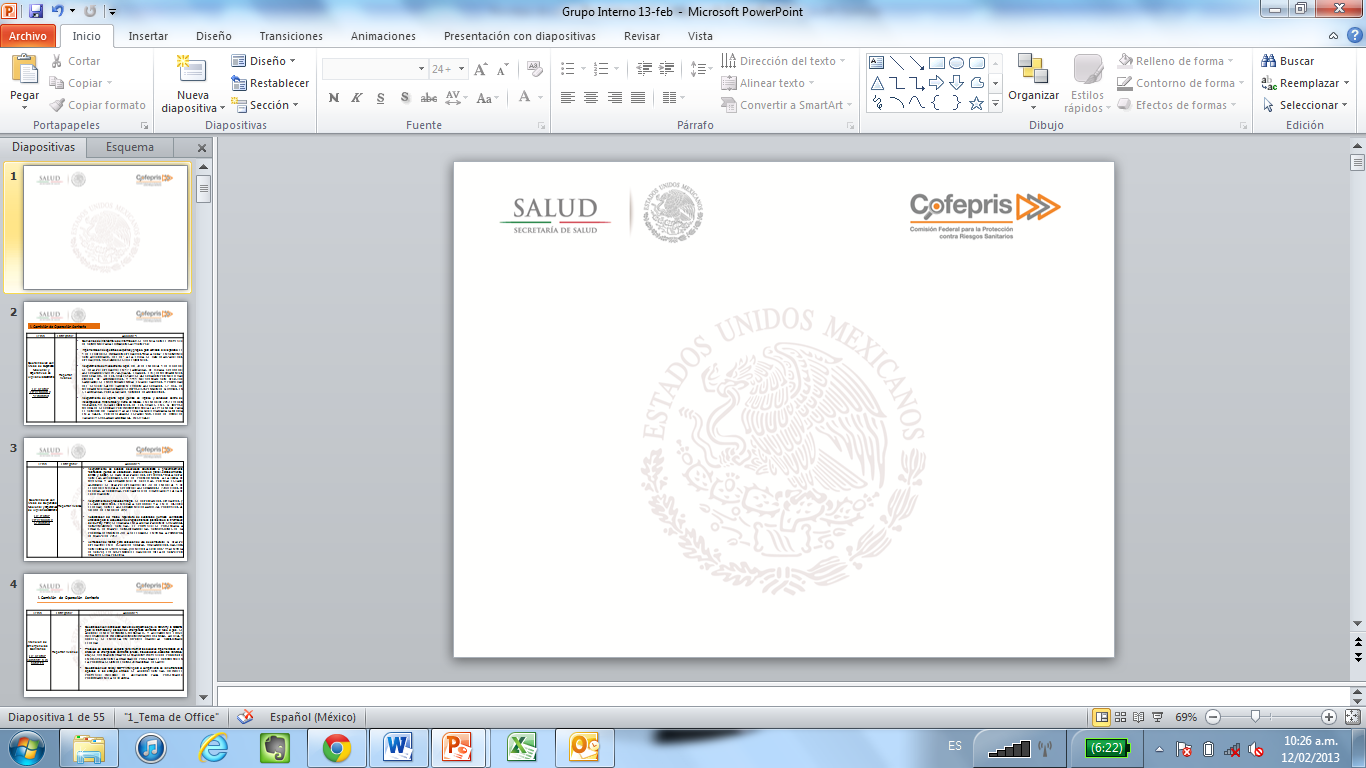 Cruzada Nacional Contra el Hambre
19
Alcance y propósito
Estrategia de inclusión y bienestar social
Se implementará a partir de un proceso participativo de amplio alcance

Propósito

Conjuntar esfuerzos y recursos de la Federación, las entidades federativas y los municipios, así como de los sectores público, social y privado y de organismos e instituciones  internacionales, para el cumplimiento de los objetivos.

Para lograr ese propósito, es necesario contar con  mecanismos que permitan, desde una perspectiva ciudadana, coadyuvar en la ejecución y dar seguimiento a la acciones que se emprendan en los tres órdenes de gobierno para erradicar el hambre.
Objetivos
De los 5 objetivos de la cruzada, tres están vinculados con salud:
[Speaker Notes: Objetivo 3
Aumentar la producción de alimentos y el ingreso de los campesinos y pequeños productores agrícolas;
Objetivo 4
Minimizar las pérdidas post-cosecha y de alimentos durante su almacenamiento, transporte, distribución y comercialización, y]
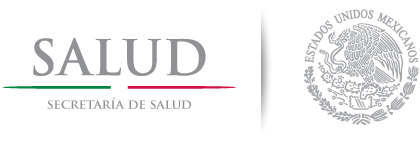 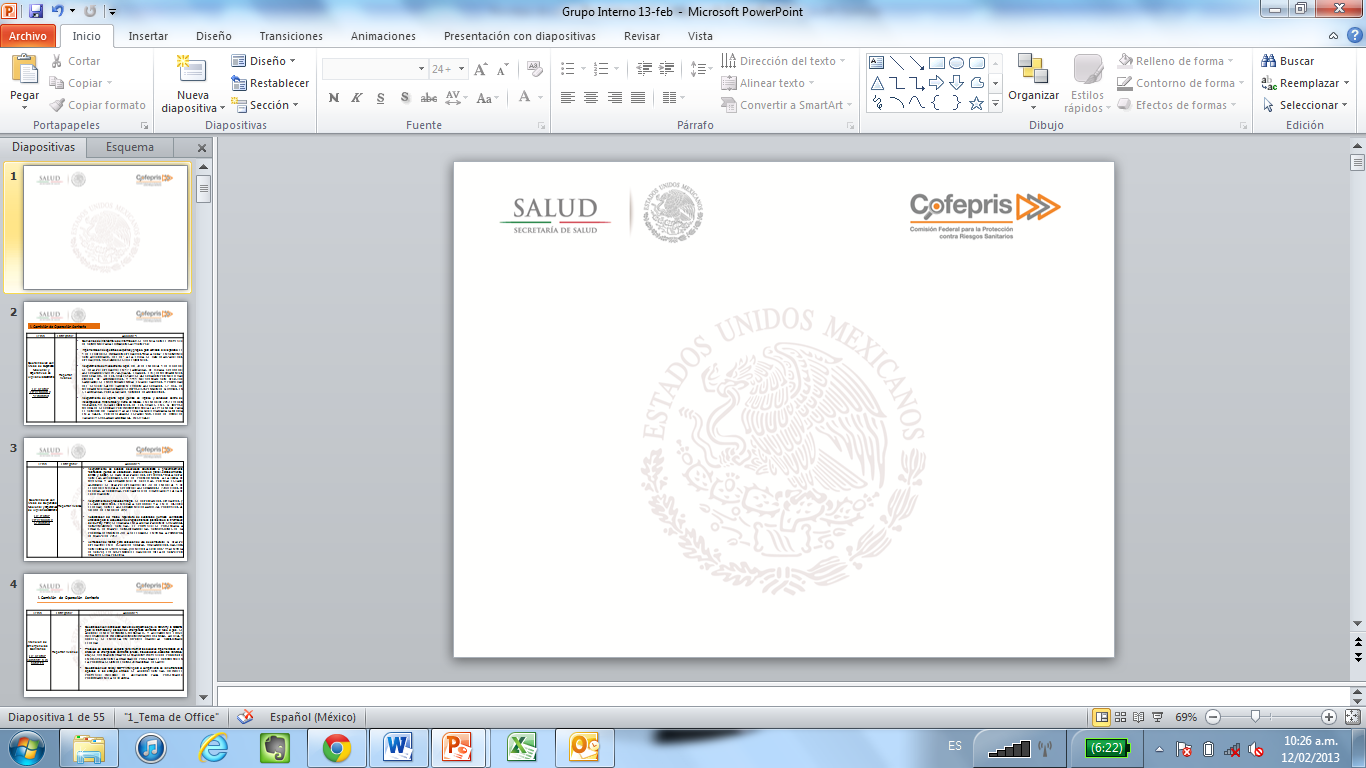 Temas prioritarios de atención en salud alimentaria y actividad física
22
Salud alimentaria y Actividad física
Población objetivo

Población en general

Principalmente:
Población infantil con desnutrición u obesidad
Mujeres en periodo de embarazo y lactancia
Adolescentes
Familias vulnerables y en desamparo

Necesidad

Capacitación a Promotores de Salud en todas las jurisdicciones 
Talleres y pláticas de capacitación a la comunidad en los temas prioritarios
Temas a abordar en pláticas/talleres
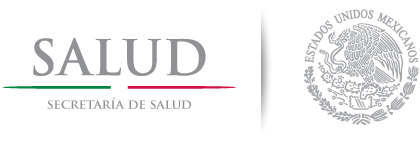 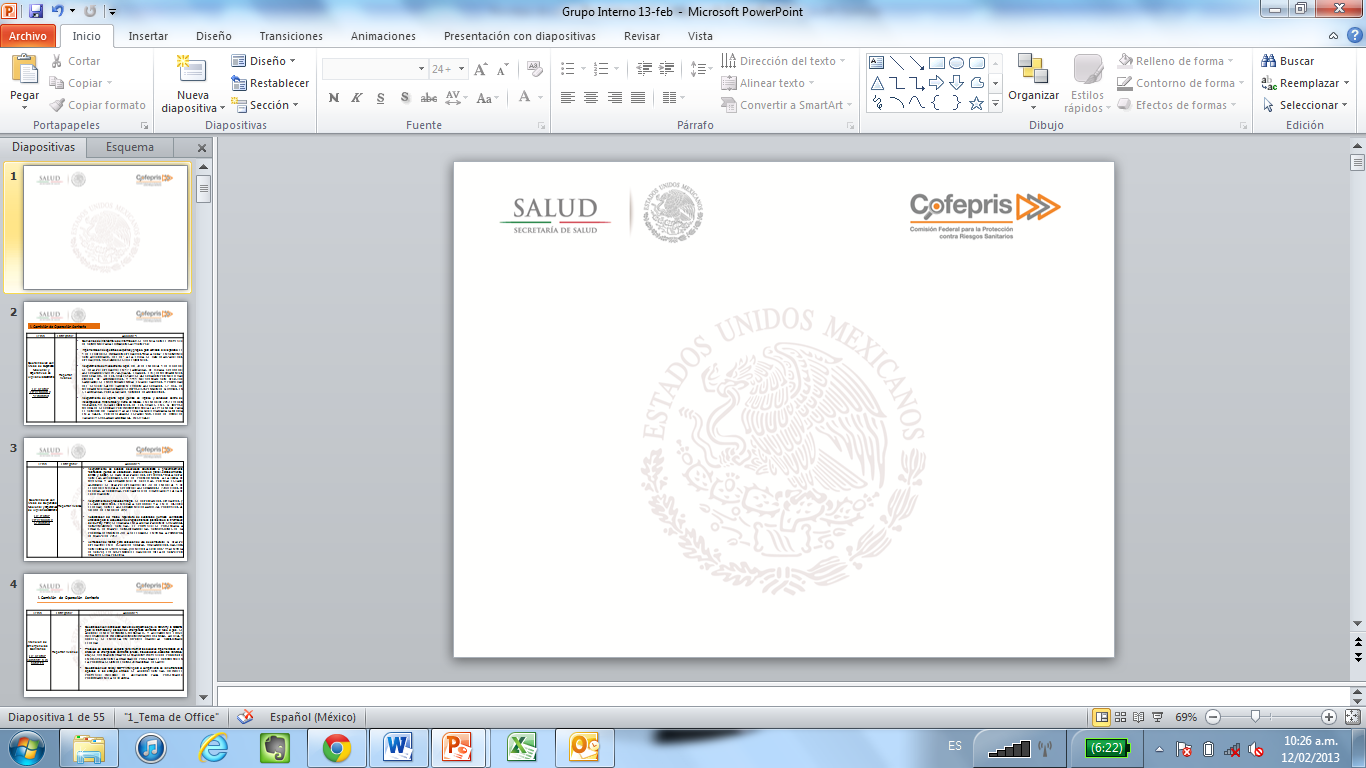 Recursos para desarrollo de temas prioritarios.
25
Conceptos de unificación
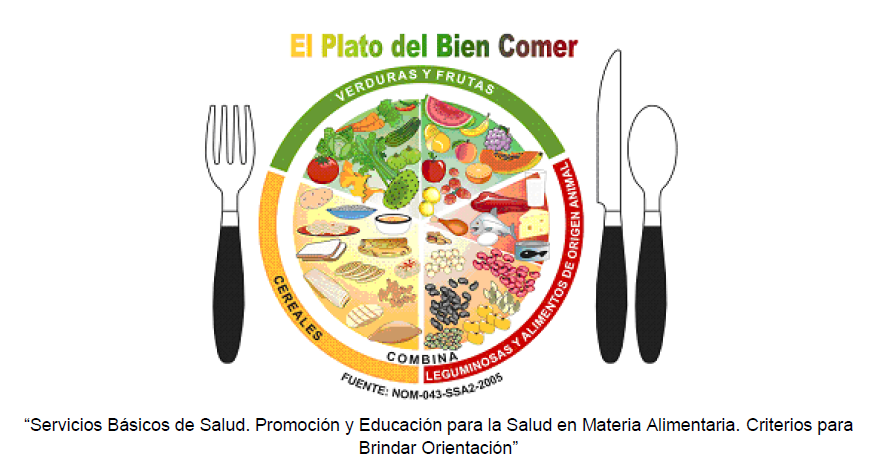 Material Educativo y de Información
Planear y diseñar los temas de orientación alimentaria contemplados en base a los documentos y bibliografía disponible en el Disco de la DGPS
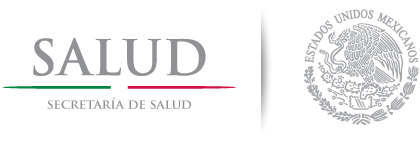 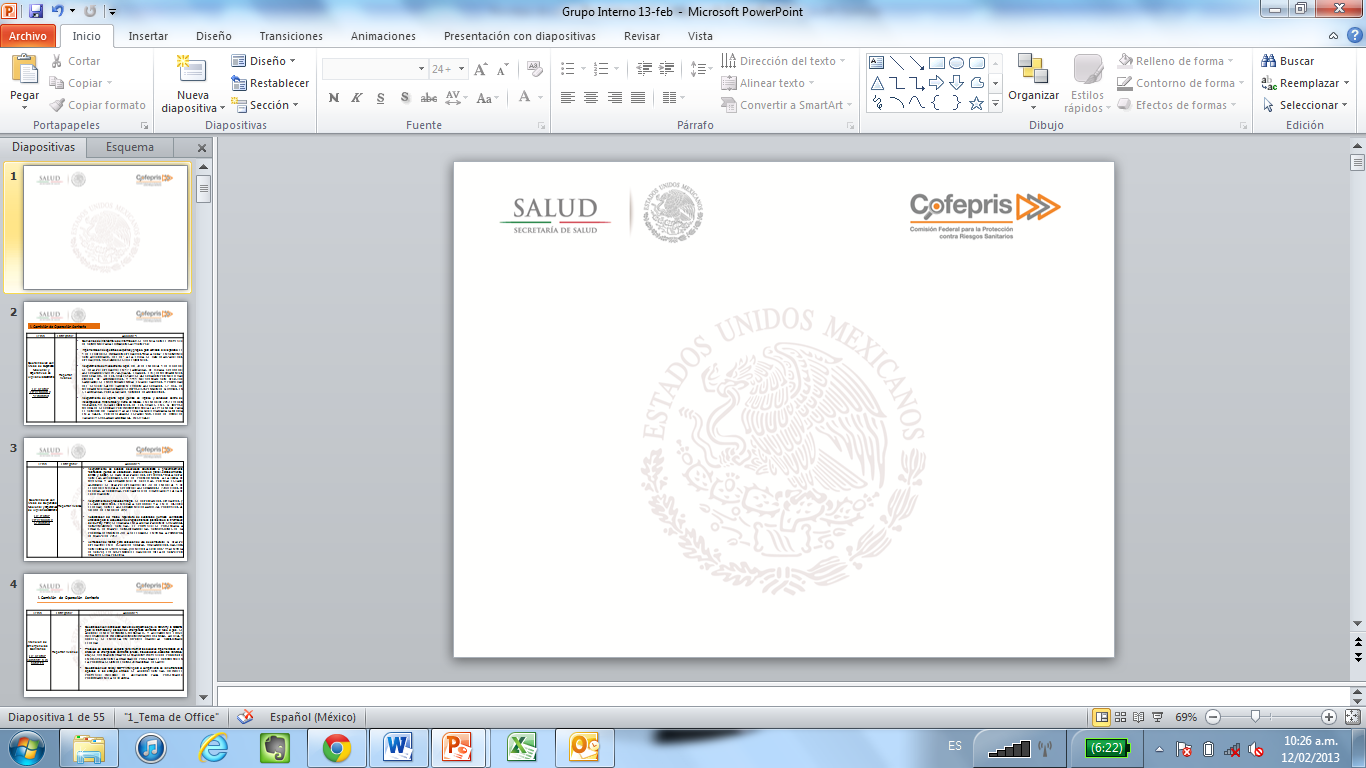 Taller de preguntas.
Salud alimentaria. 
Hacer frente a los temas prioritarios en nutrición
28
Preguntas
Taller: Alimentación en condiciones de mala nutrición: Desnutrición, sobrepeso, obesidad y diabetes.
 
¿Qué problemática por condiciones de mala nutrición identifican en sus municipios? 

¿Cómo se vinculan los programas federales para darles respuesta?

¿En los municipios se tienen identificados grupos focales de riesgo para brindarles orientación alimentaria? 

¿En las escuelas, unidades de salud y comunidades se cuenta con recursos humanos y recursos materiales para brindar la orientación alimentaria?

¿Qué fallas se identifican y qué se ha hecho para atender la falta de acciones para brindar orientación alimentaria a la población?
Preguntas
Factores que han obstaculizado las acciones (en caso de que se hayan realizado).

¿Qué acciones se deben poner en marcha para lograr mayor cobertura de la orientación alimentaria?

¿Qué propuestas sugieren para lograr el apego de la población a las recomendaciones de la orientación alimentaria? 

¿Cómo fortalecer la colaboración Municipio, Estado y Secretaria de Salud para llevar a cabo las acciones de los programas Federales?

¿Cómo favorecer la participación/colaboración de la comunidad necesitada en estos programas?
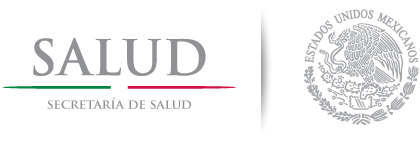 LNCA. Fabiola López Guerrero
 Dirección General de Promoción de la SaludSecretaría de Salud
fabiola.lopezg@salud.gob.mx